Greater South East Energy Hub
Suzanne Bennett
Chief Operating Officer
Strategic Board 
28 June 2019
Background on the Hub
Climate Change Act

New solutions and new approach to energy production nationally

Tri-LEP Energy Strategy

Supporting local solutions
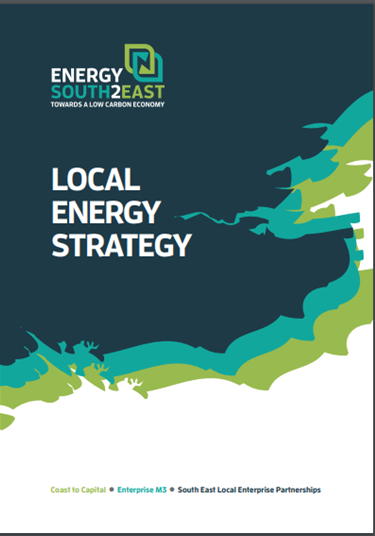 Greater South East Energy Hub
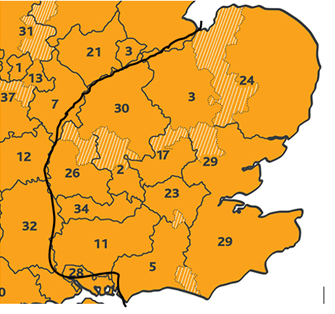 10 LEPs and the London Economic Action Partnership (LEAP)
CPCA Accountable Body
Hub Project Team
Rural Community Energy Fund
GSEEH Board
Future Decision
Partnership Agreement – MOU

Role of Board: criteria for prioritisation and selection of projects

Delegation to CEO

Timing – by electronic procedure